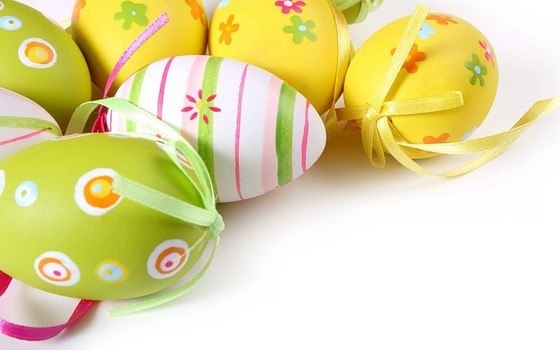 Пасхальное яичко
Составила Немцева Е.Г.,
воспитатель МБДОУ №27
«Микки -Маус»
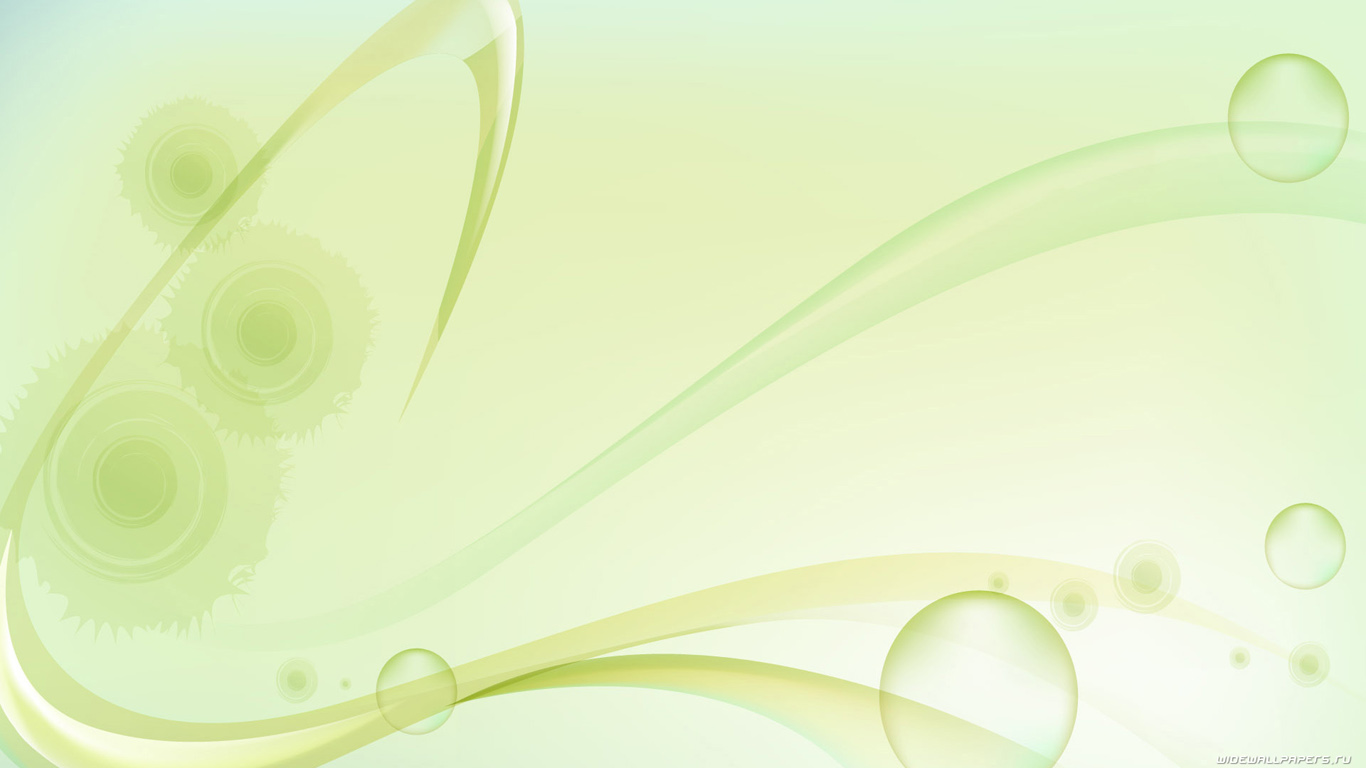 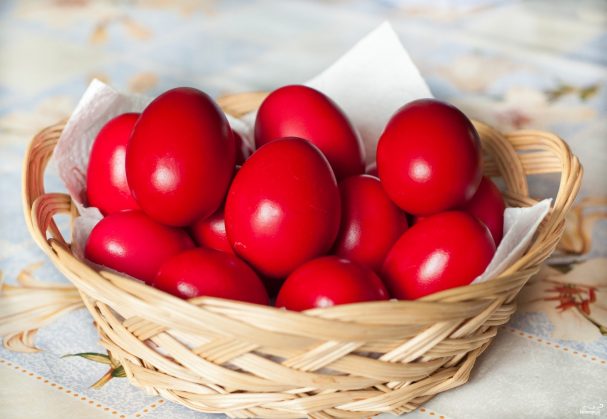 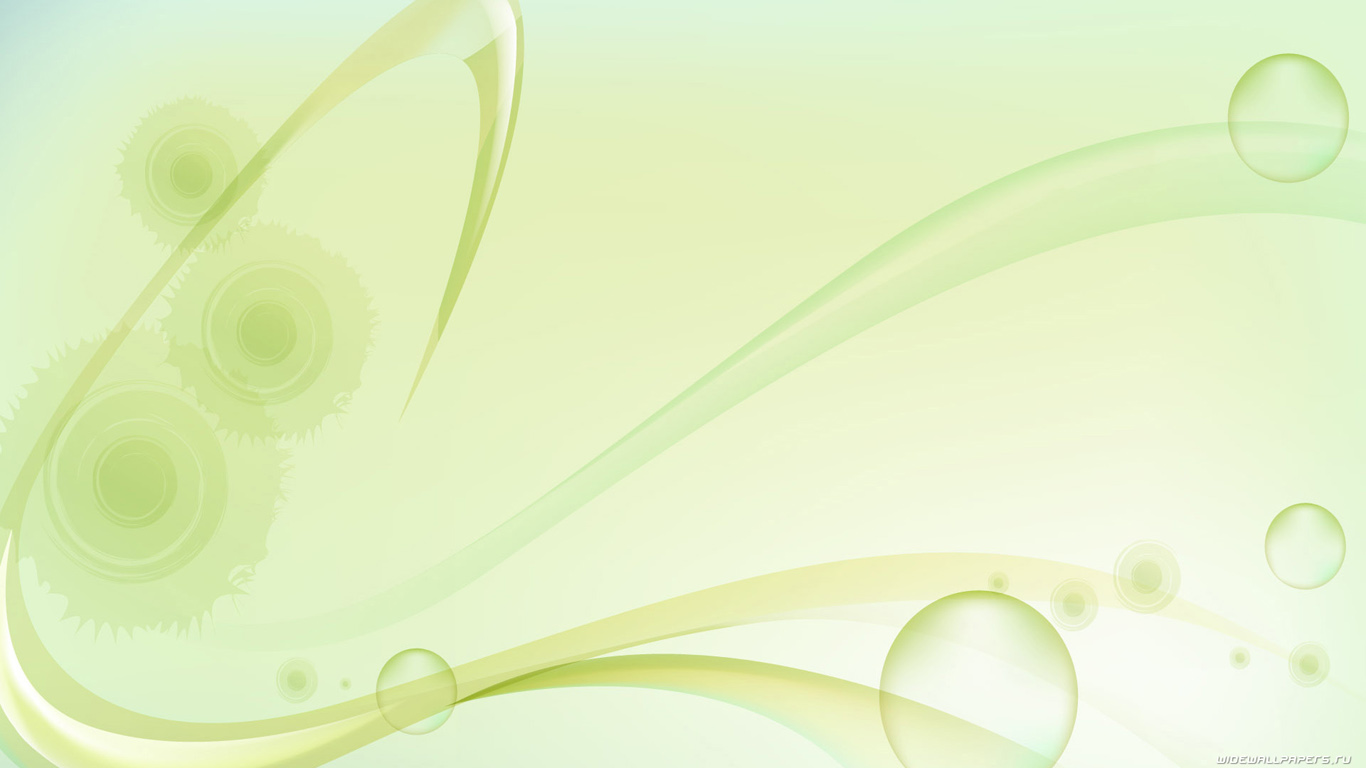 Легенда
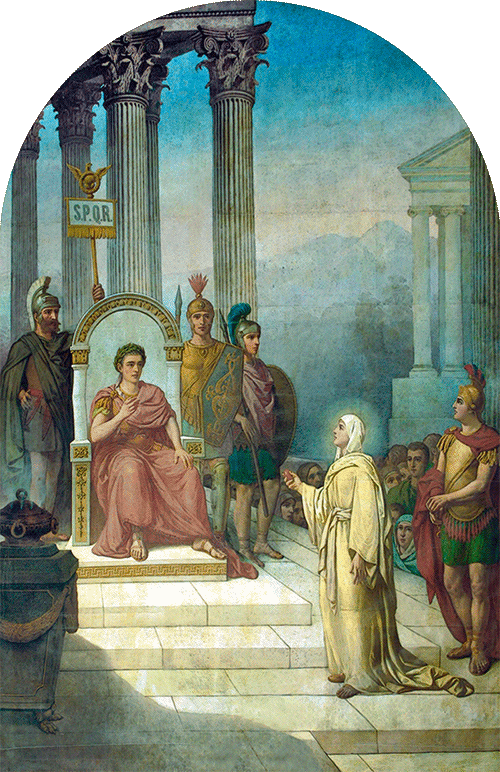 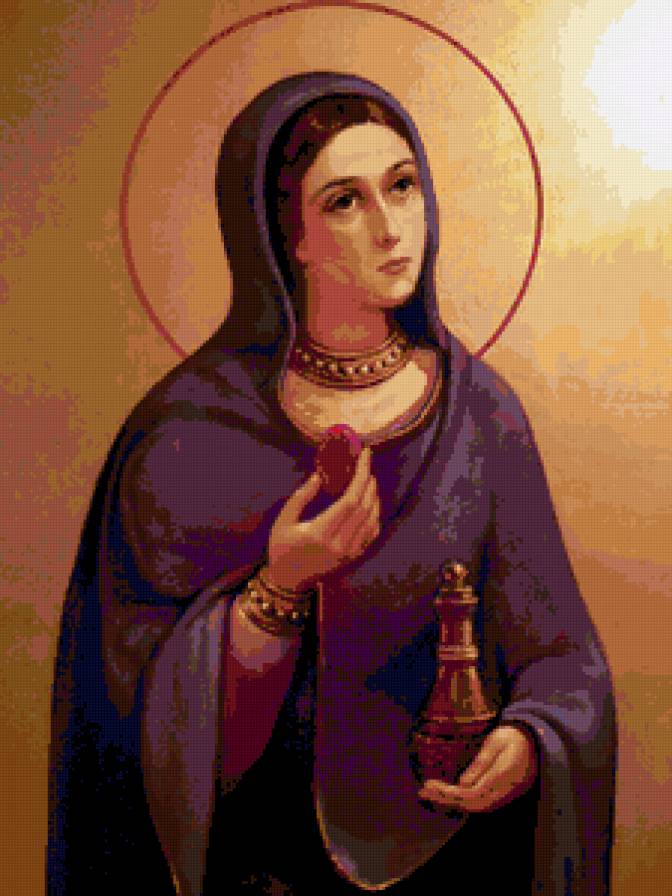 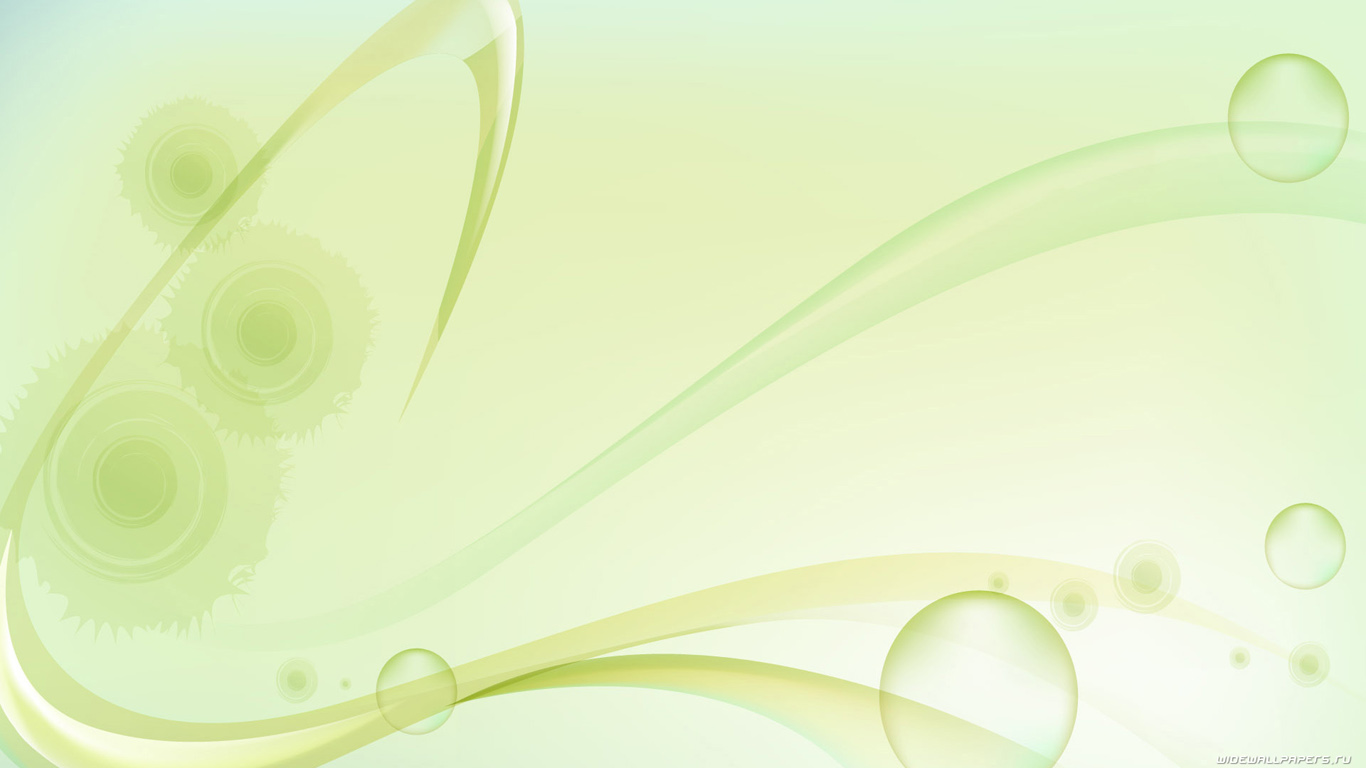 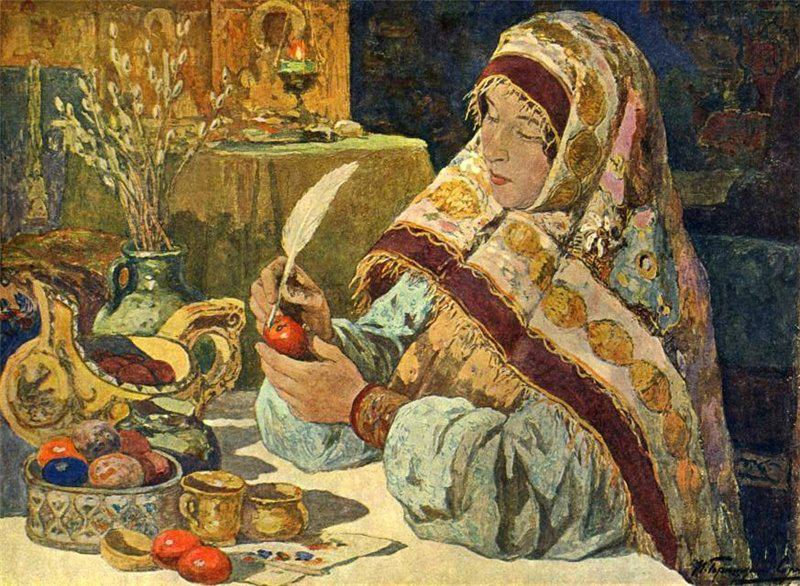 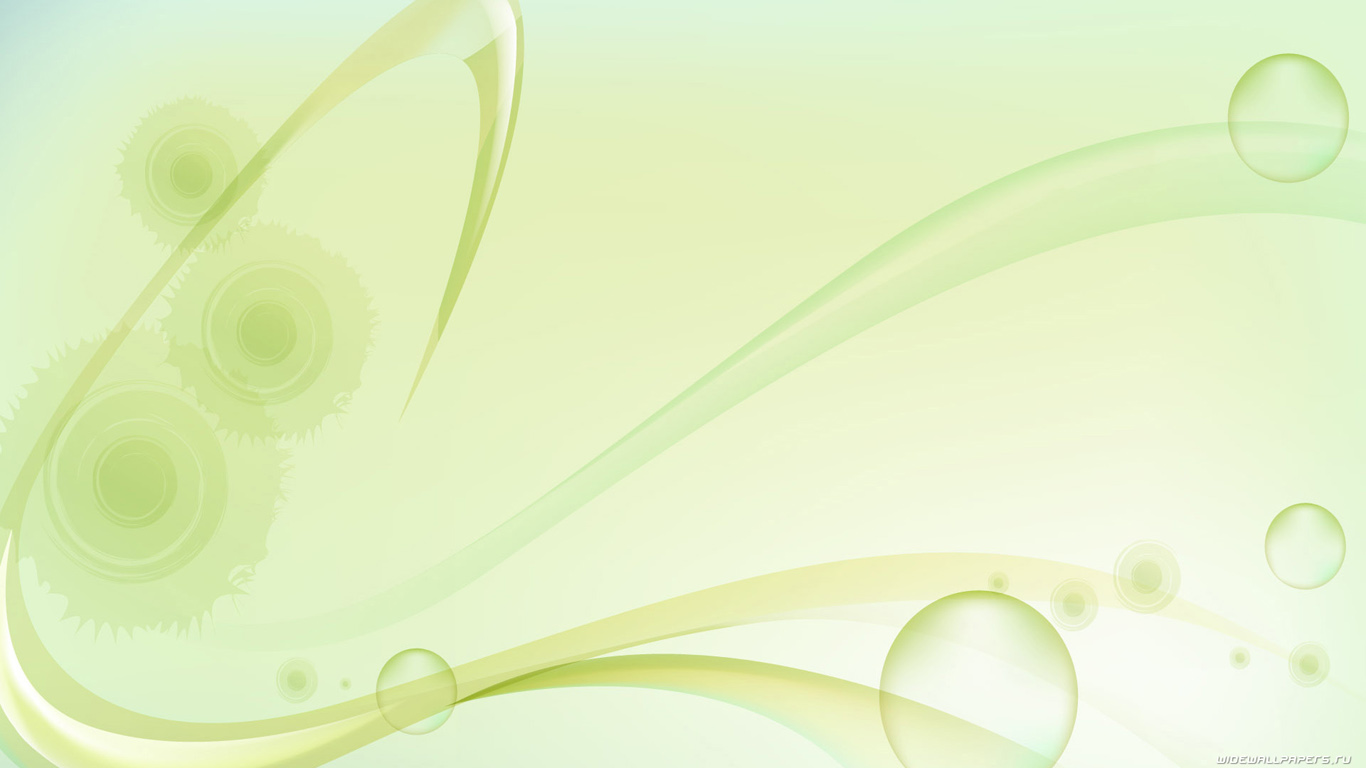 Природные красители
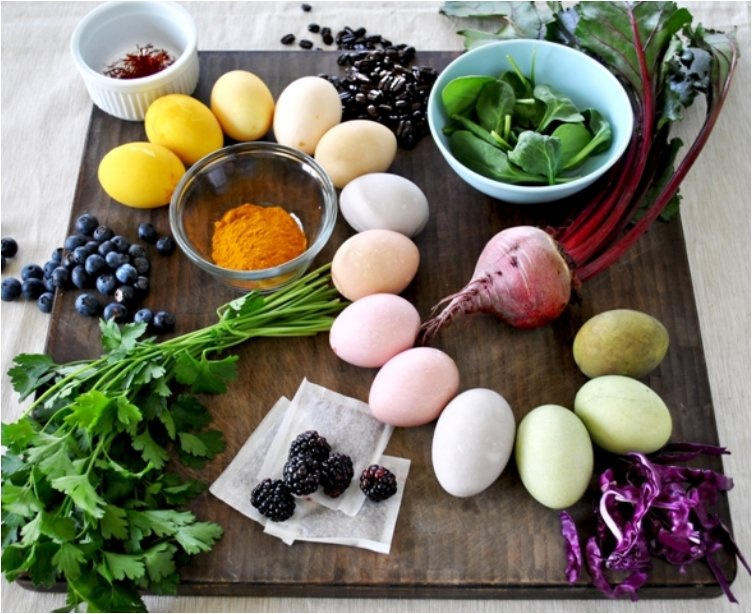 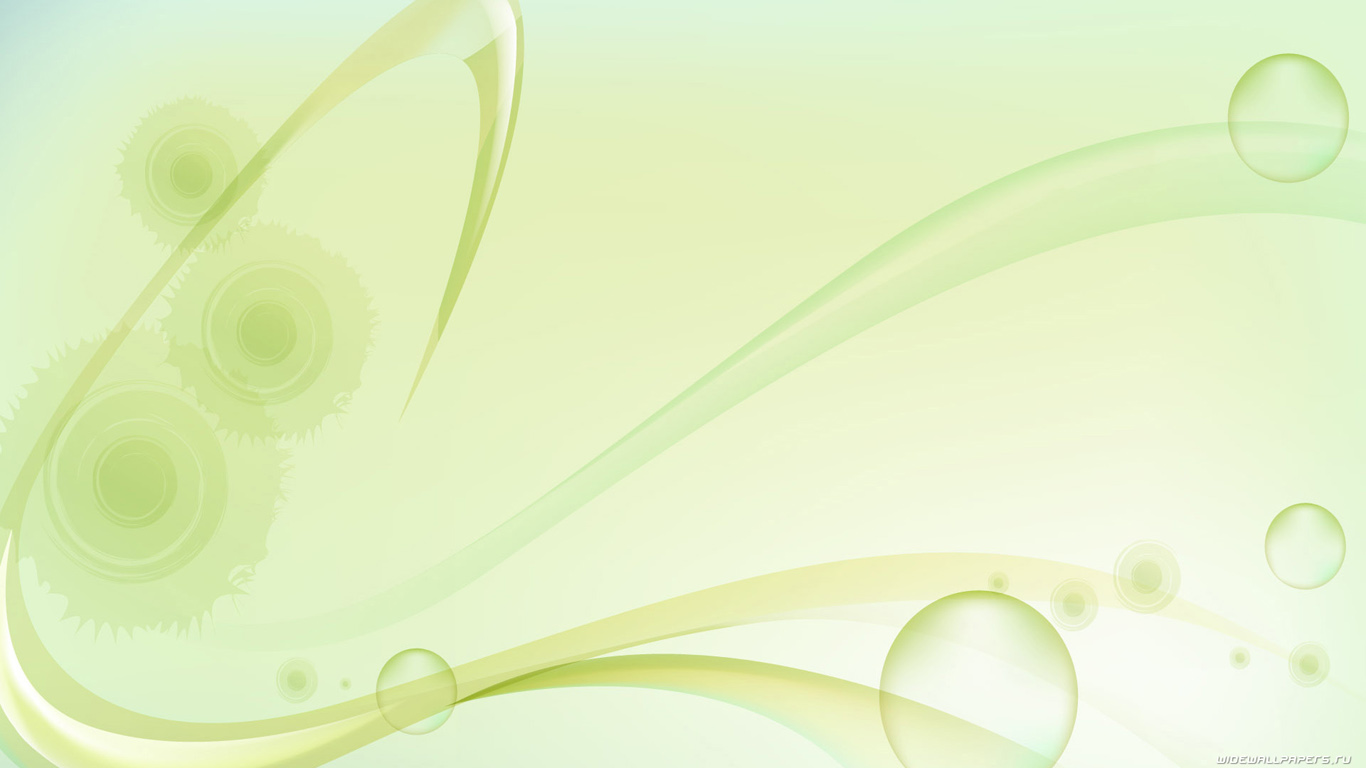 Крашенки
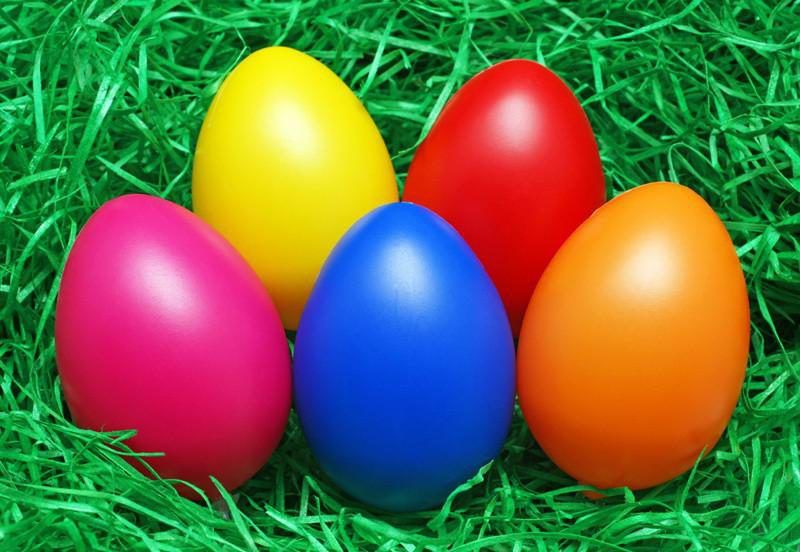 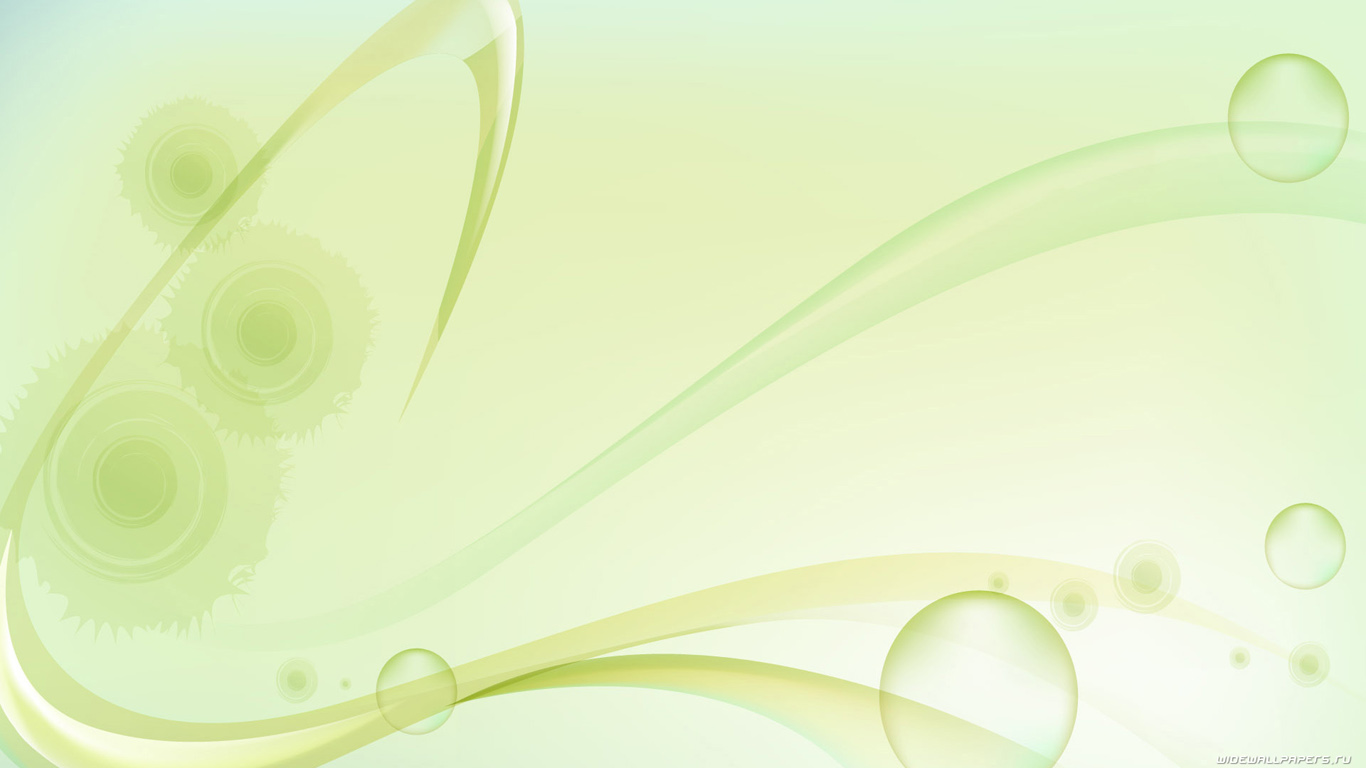 Крапинки
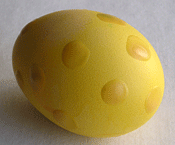 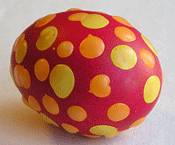 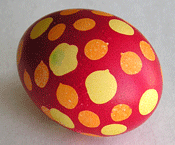 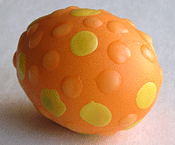 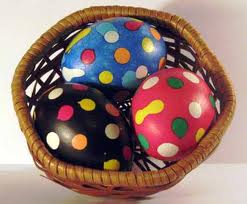 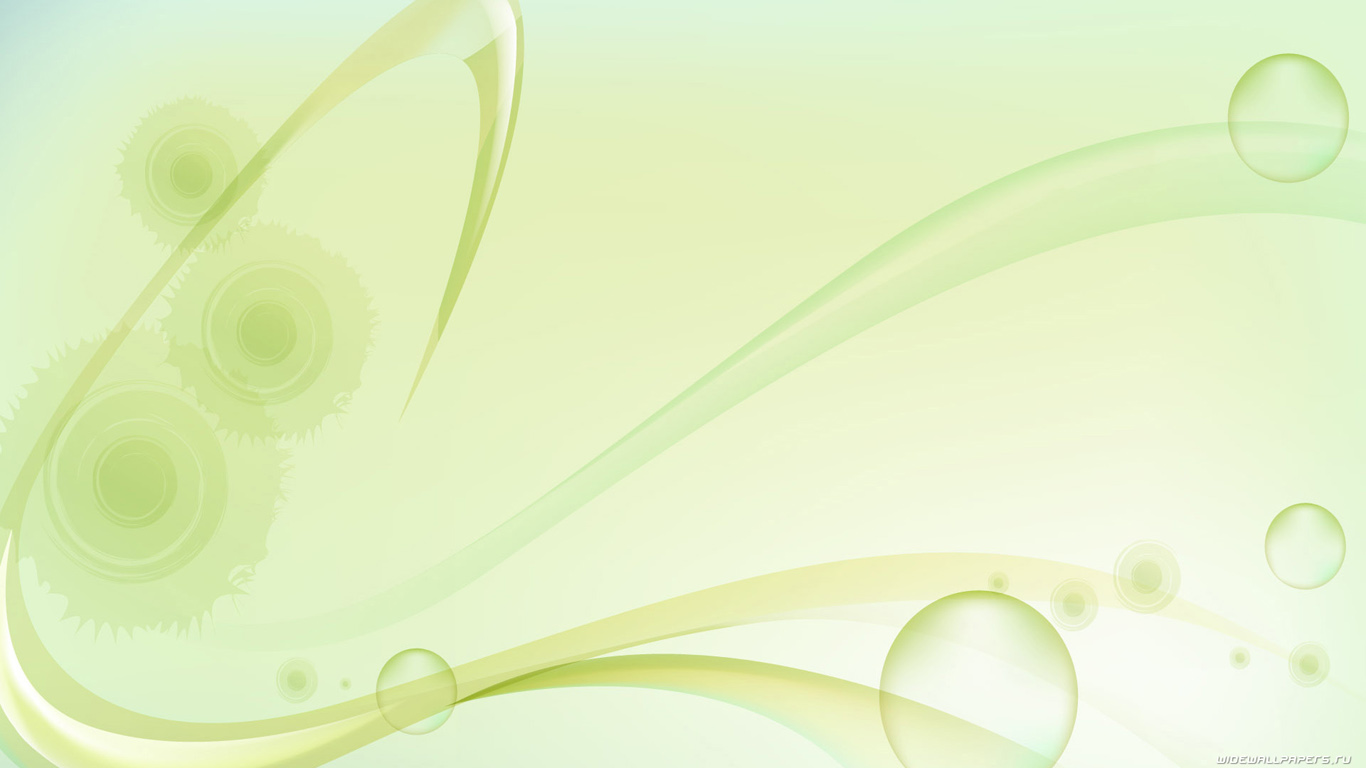 Писанки
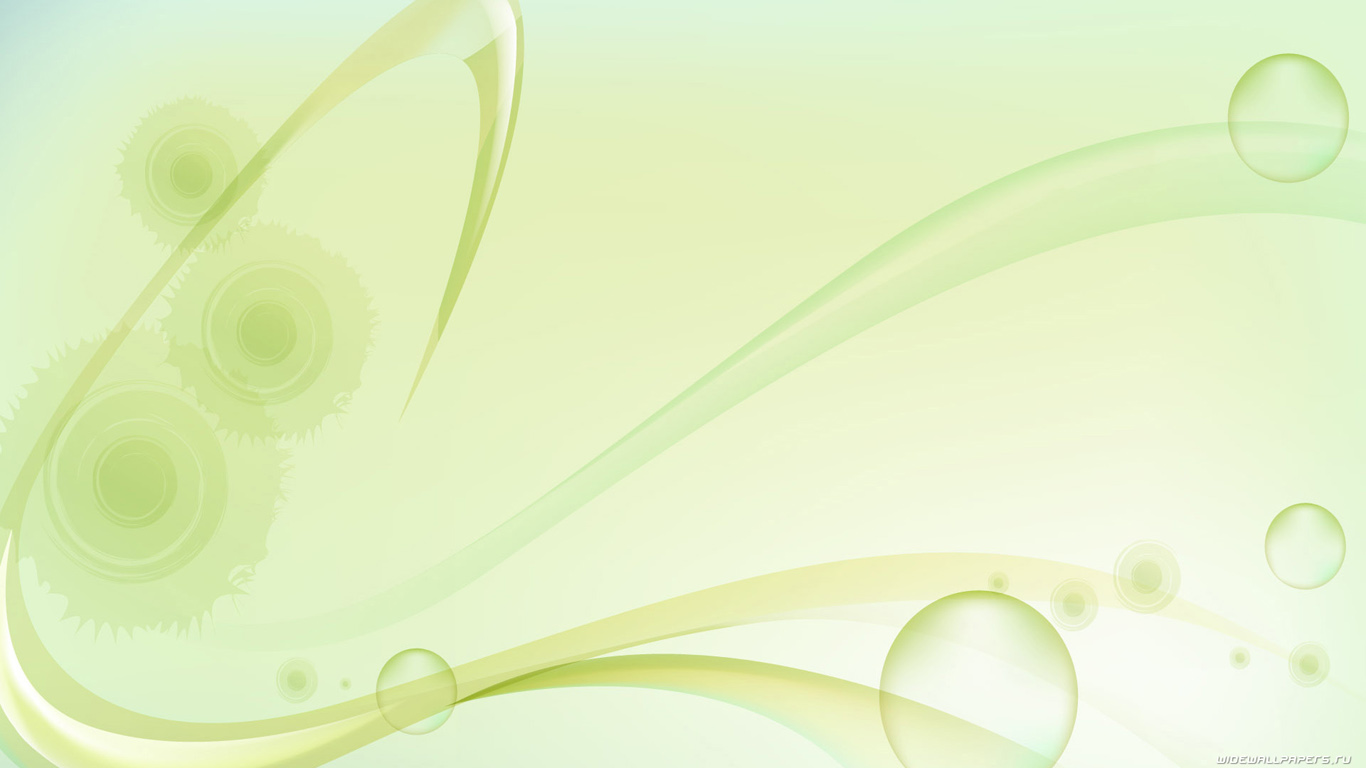 Пасхальные традиции
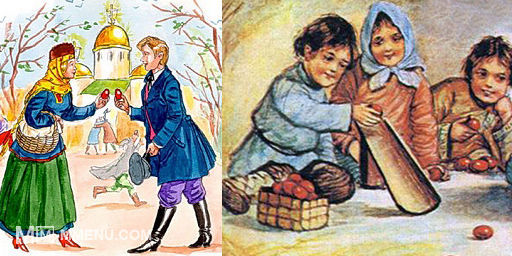 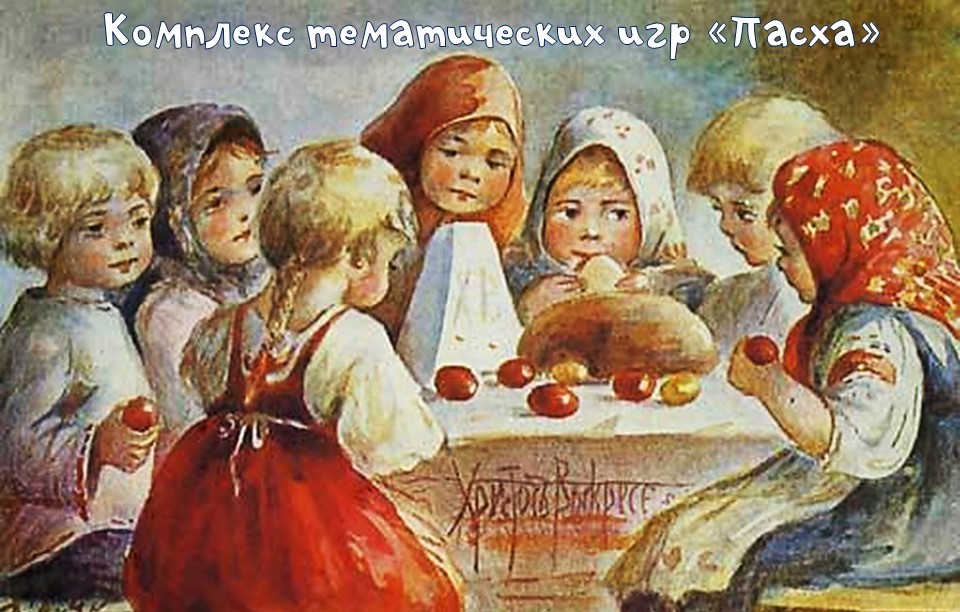 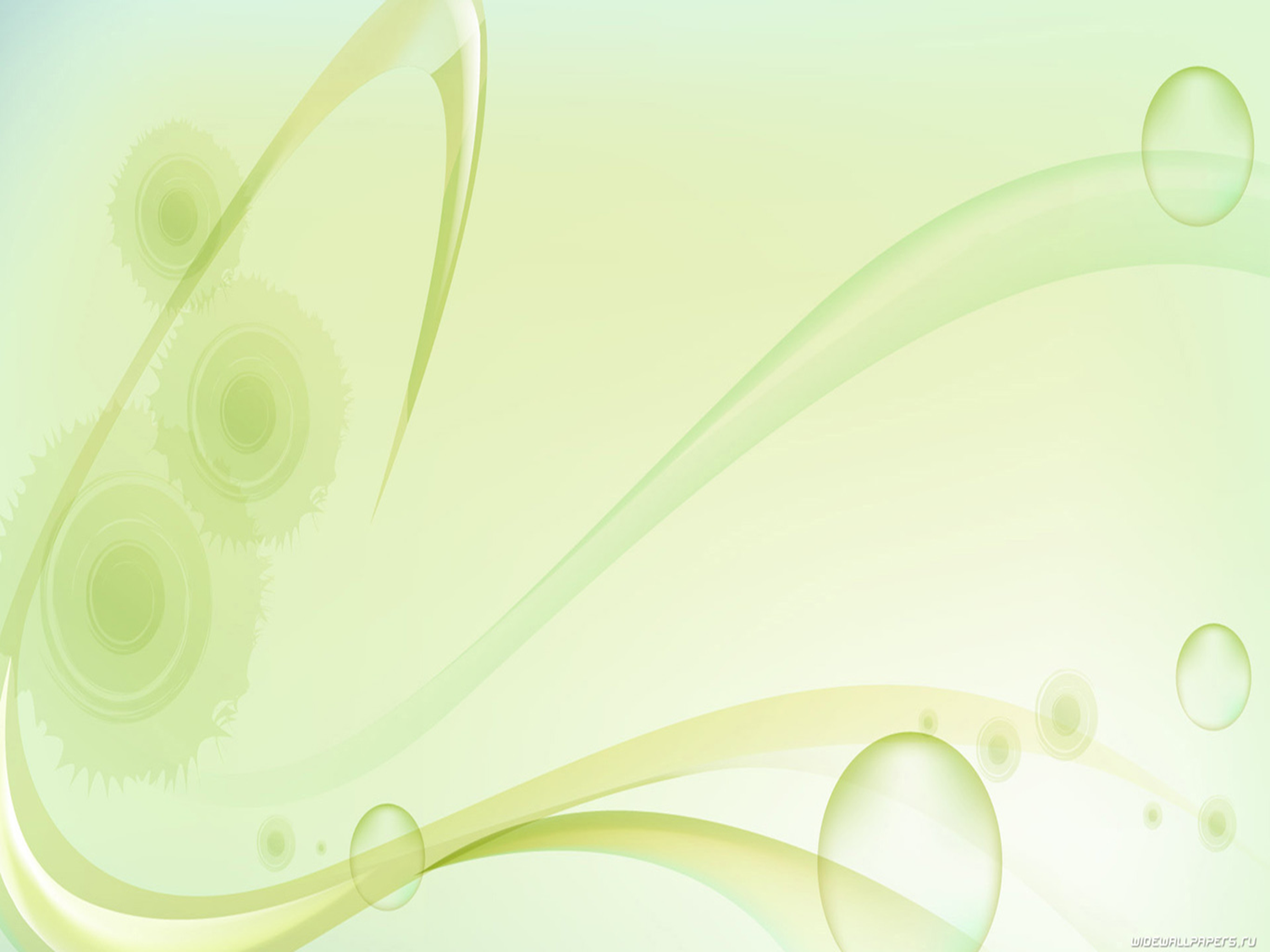 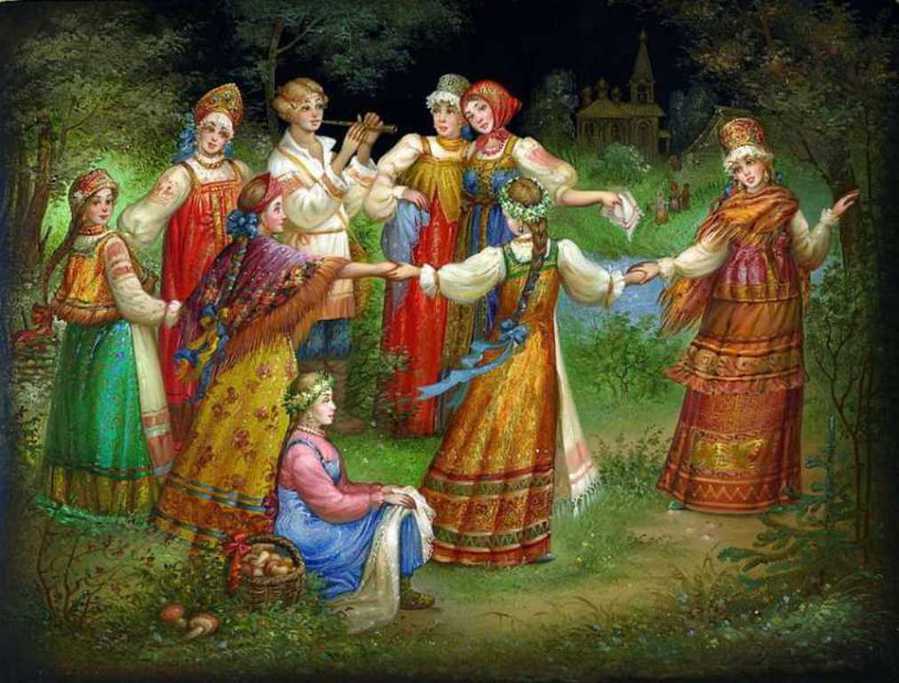